Stand Up
Sit Down
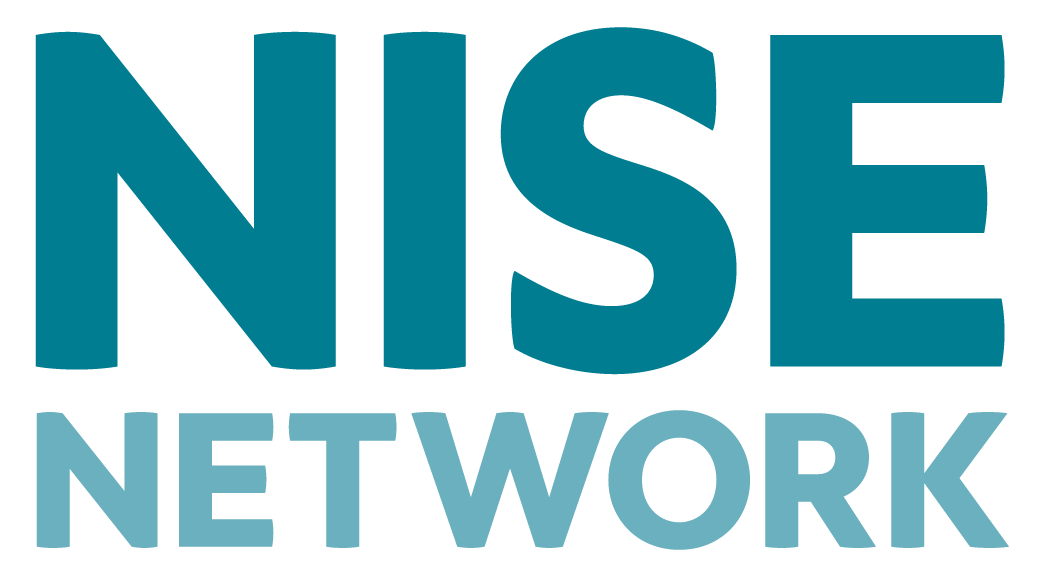 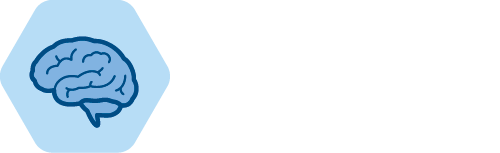 What is your primary professional role?
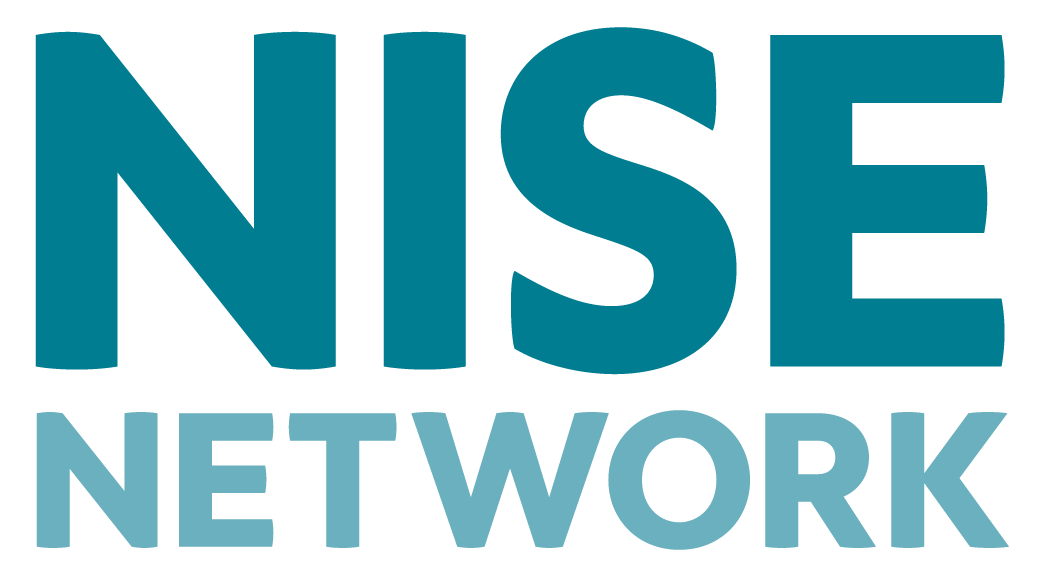 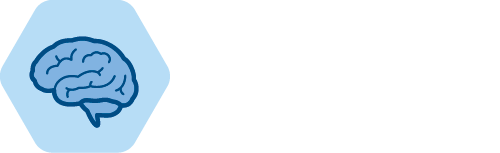 Where do you work?
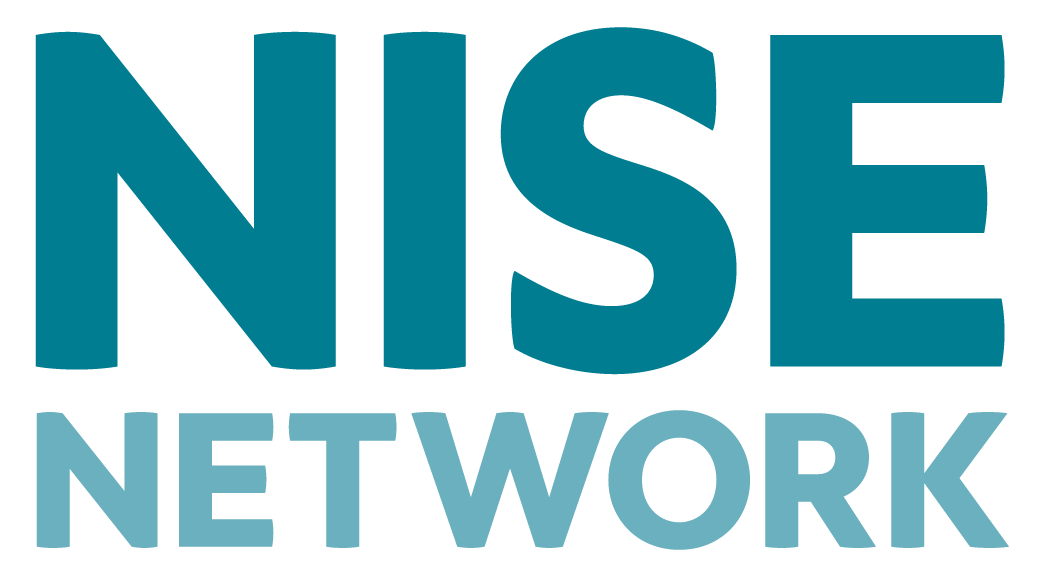 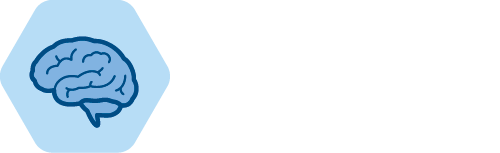 How many work trips will you take this year?
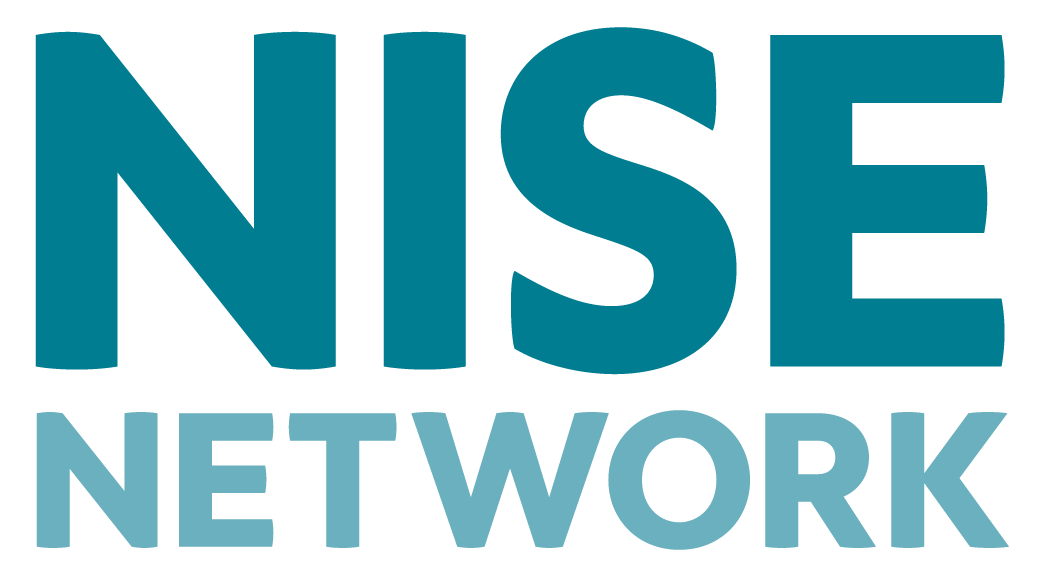 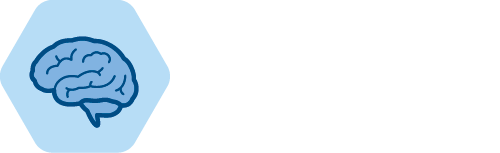 What neuroethics topic keeps you 
awake at night?
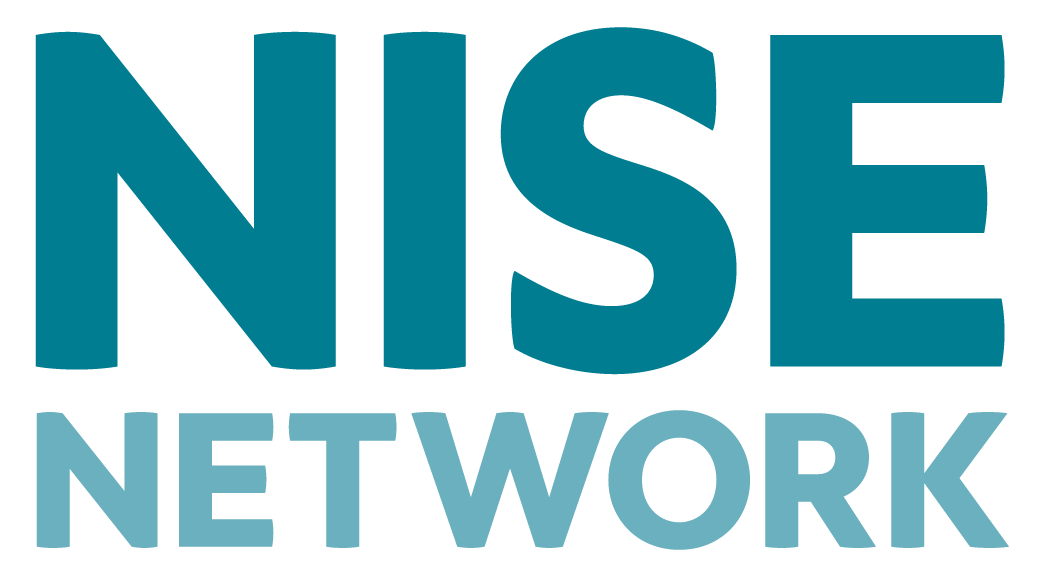 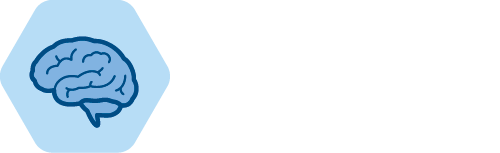 Your child’s school requests permission for her to take a new screening for mental health. Stand up for uses of this test you agree with.
Anonymous addition to a government data set on mental health.
Findings are only released to you, no record exists after the test.
Anonymous results are used to obtain more funding for mental health programs that will benefit the community.
If issues are revealed in the test, your child is enrolled in supportive programs with substantially reduced fees.
None, I would refuse the test.
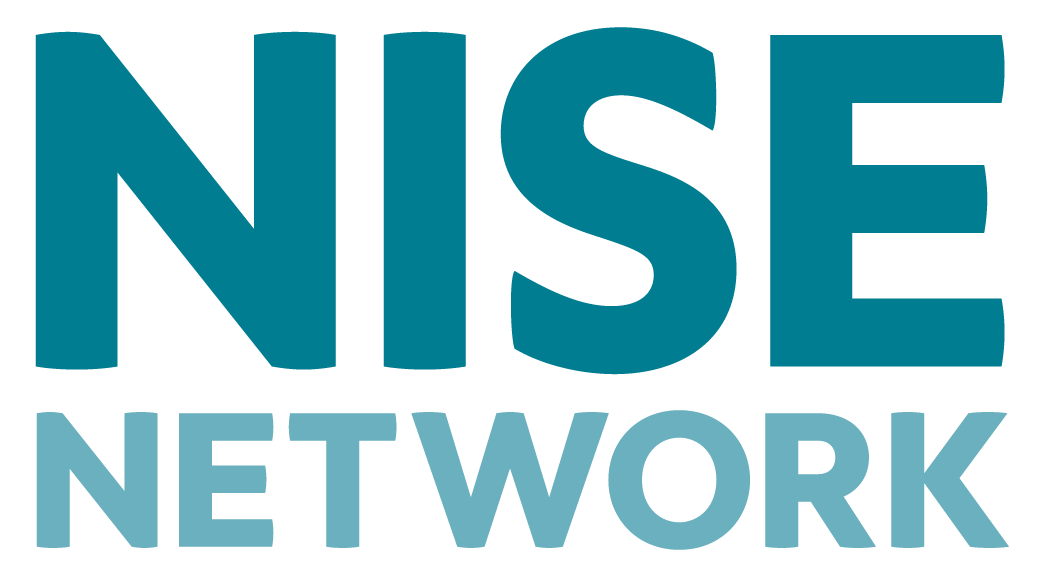 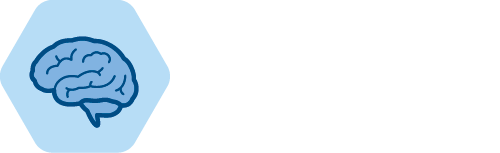 Advanced facial recognition technology is installed in your local grocery store. Sit down when the application feels uncomfortable.
When you enter, the daily count of return visitors goes up by 1.
As you walk by products you have bought in the past, a text message alerts you to a discount.
If you look confused, an employee is sent to your location to ask if you require assistance.
The camera assesses you are happy and nearby video screens play fun ads for sweets and fancy food products.
The camera assesses you are sad and you get a text message asking if you are ok and would like suggestions on products to pick up your mood.
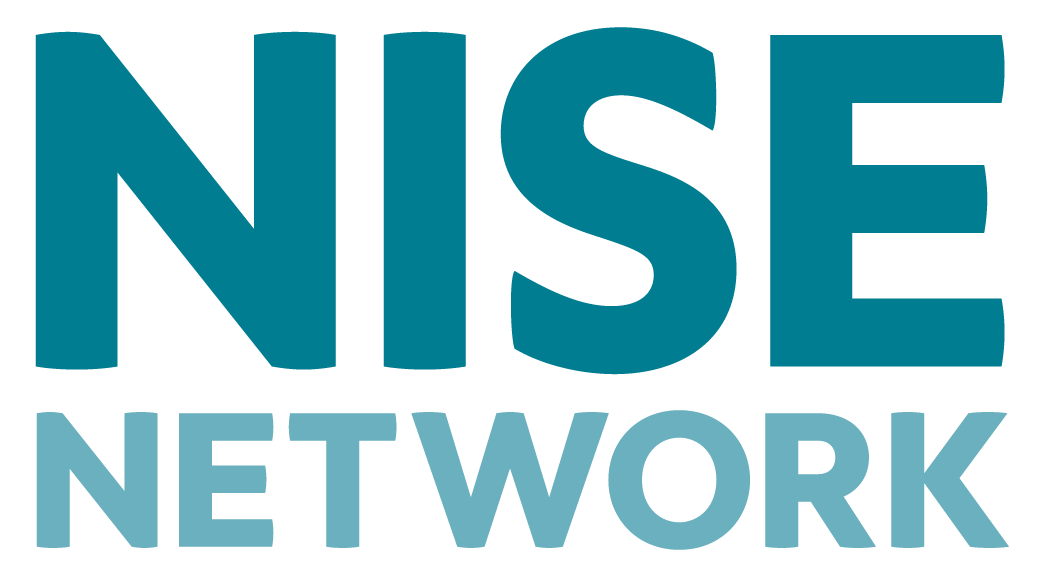 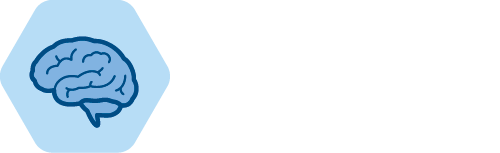 A new neurotechnology product comes out that gives a small boost to attention and focus. Stand up for uses you agree with.
A clinical application where patients can reclaim some function using the device.
City bus drivers are issued the device to help stay attentive during long routes.
University students studying for finals ask their parents to buy the device to get ahead in their studies.
Gamers use the device to maintain their lead in an online competition.
A person reading a book claims the device helps them focus after a long day at work.
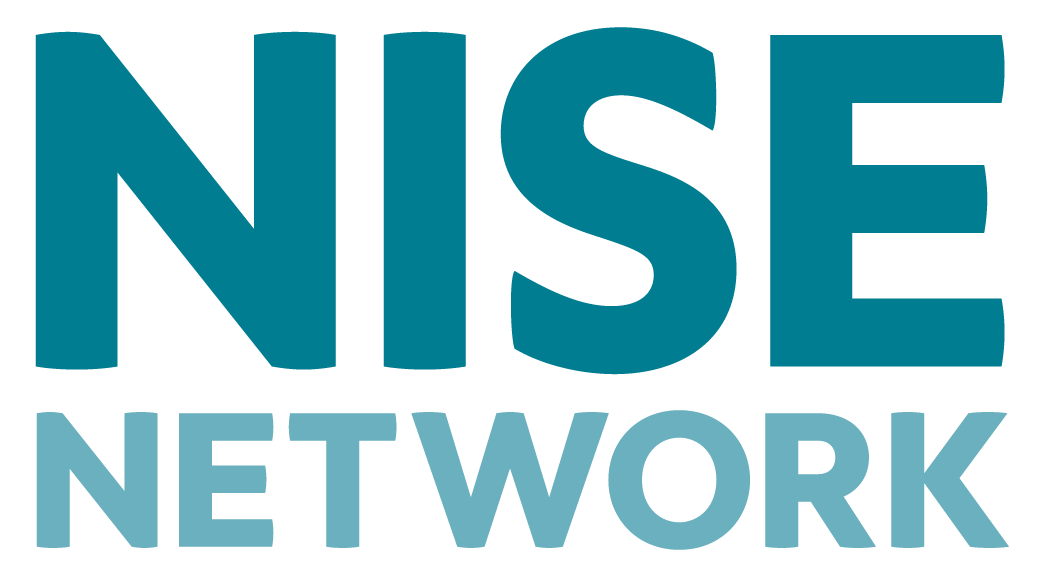 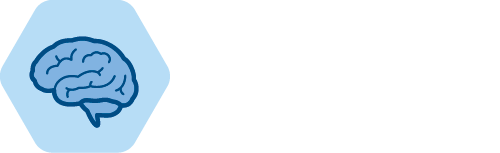 A human brain bank begins operation. Stand up for possible methods to increase donations that you support.
Opening the brain bank to public tours to demonstrate consistent respect for all donors and their families.
A new pro-brain donation advertising campaign for WhatsApp, Facebook, or social media sign-ups.
Guarantee any profit resulting from discoveries made by using donated tissue would be used to fund public research.    
Keeping all genotyping information from brain donors de-identified.
Working with government agencies to start an opt-out brain donation system that presumes consent.
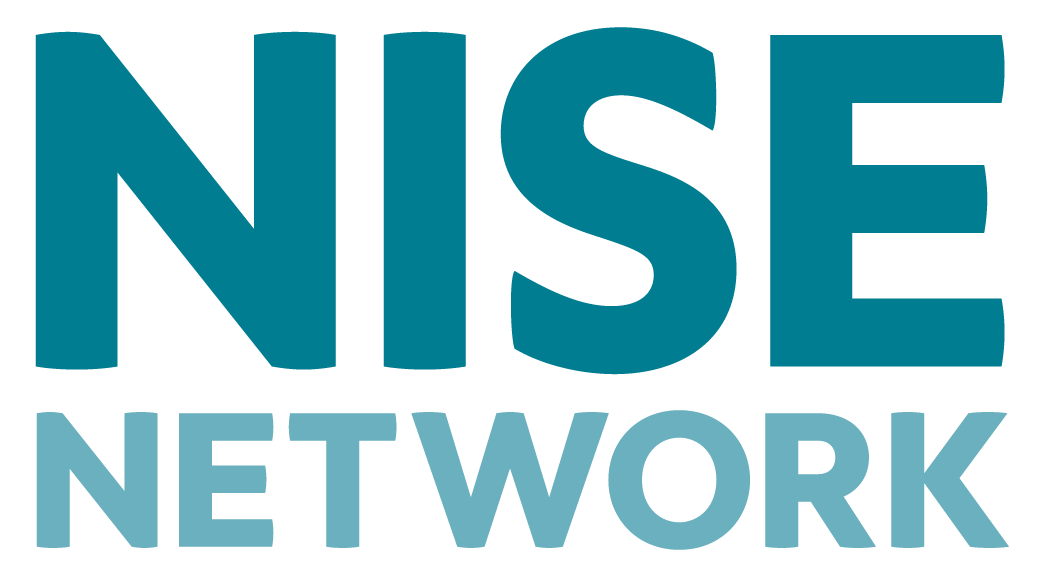 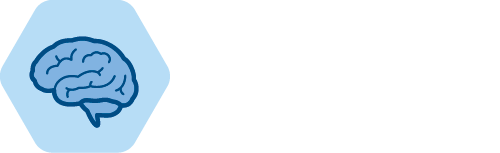 Are you still you? Sit down when you aren’t sure.
You are fitted with a prosthetic arm with fine control through nerve impulses.
You are implanted with a deep brain stimulation system that stops tremors but also causes a personality change. 
You use a neuroenhancement device that dramatically boosts your memory well beyond human capacity.
You are in a coma on life support and can only only communicate through a neuroimaging device that interprets live data through a population-level dataset.     
Your tissue is used to grow a human brain organoid that to be implanted in a host animal for long-term observation.
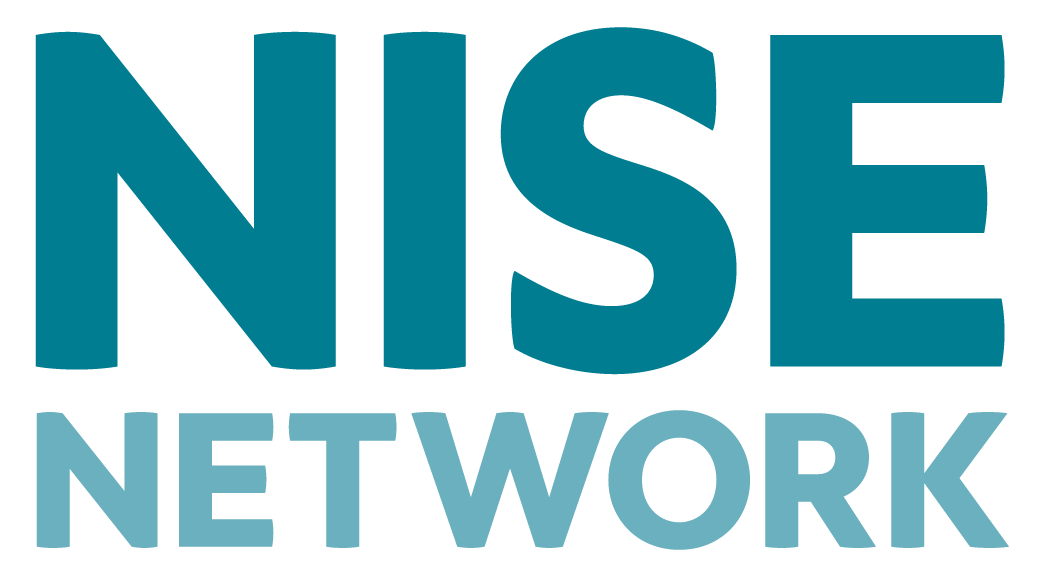 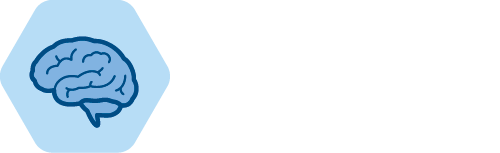 Stand up for nonhuman primate research you support.
Testing the safety of future human brain-computer interface products. 
Creating models of psychiatric disorders that may cause suffering.
Cognitive enhancements for nonhuman primates to better understand human brain development.
Causing movement disorders to examine new pharmacologic treatments.  
Human tissue integrated into nonhuman primate brains.
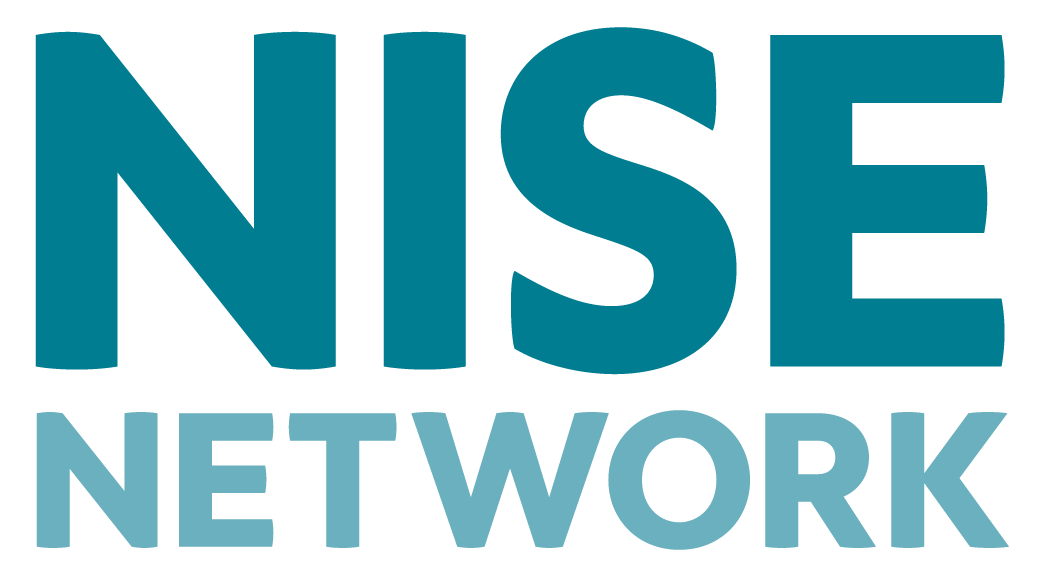 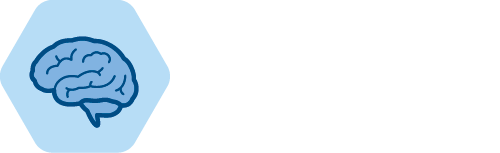 What are our goals of public engagement on neuroethical topics? Stand up for those you support.
Pushing research and development in the direction of public priorities.
Increased public funding for research.
Providing scientists a publicly vetted pathway for advancement.
Reducing stigmas around conditions and procedures related to the brain.
Getting public input as valuable and distinct from researcher contributions.
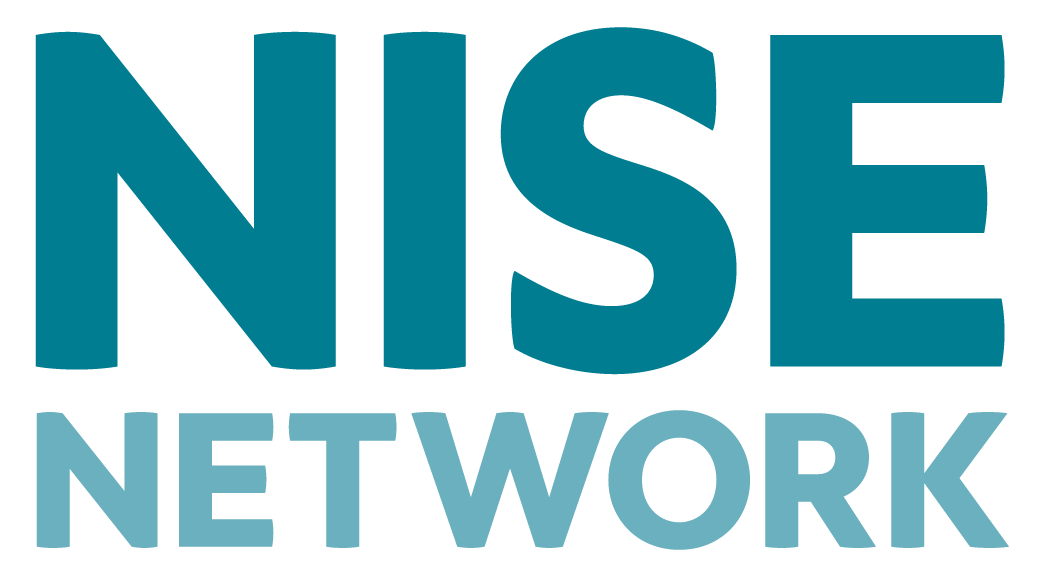 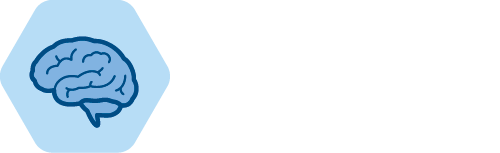 Stand for any types of neuroscience public engagement have you participated in.
Structured discussion through a deliberative dialogue or citizen jury
Interactive exhibits at a museum or in the public space of a research center
Inspirational art like an art exhibition or a film
Expert-driven presentation or panel discussion in front of public audiences
Patient collaboration, advocacy group meeting, or outreach event
Blog, website, or other online forum
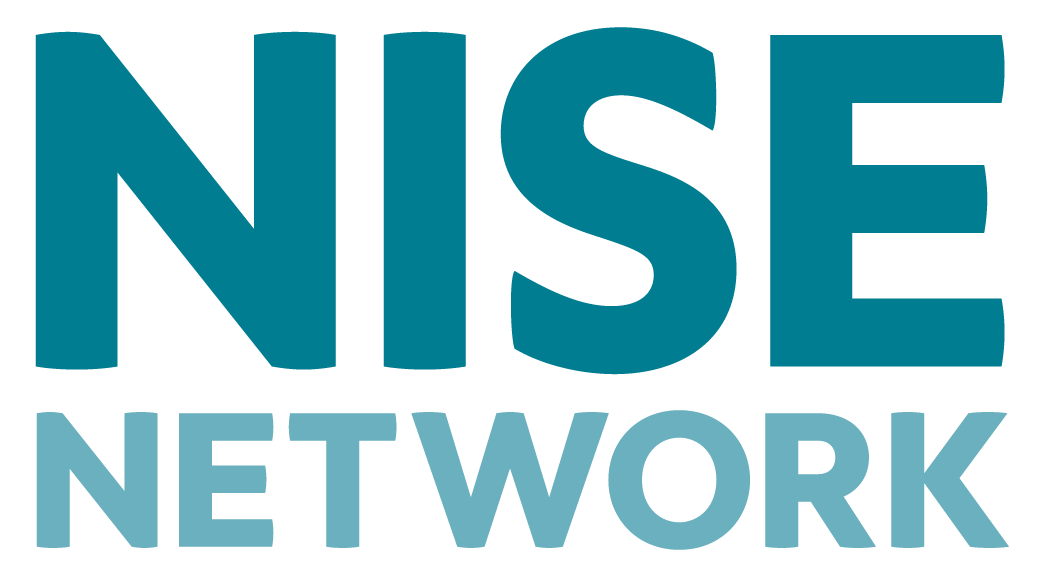 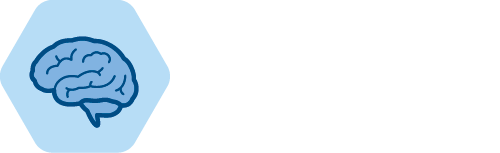 Let’s continue the conversation!
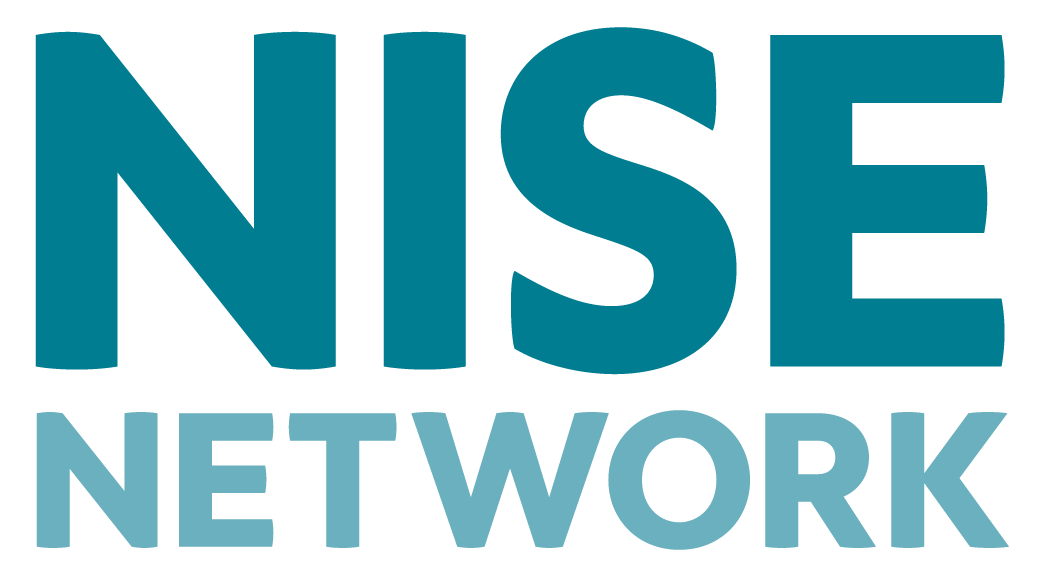 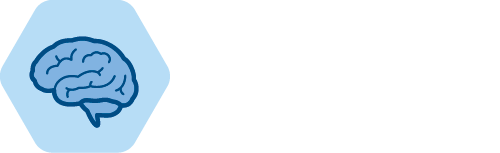